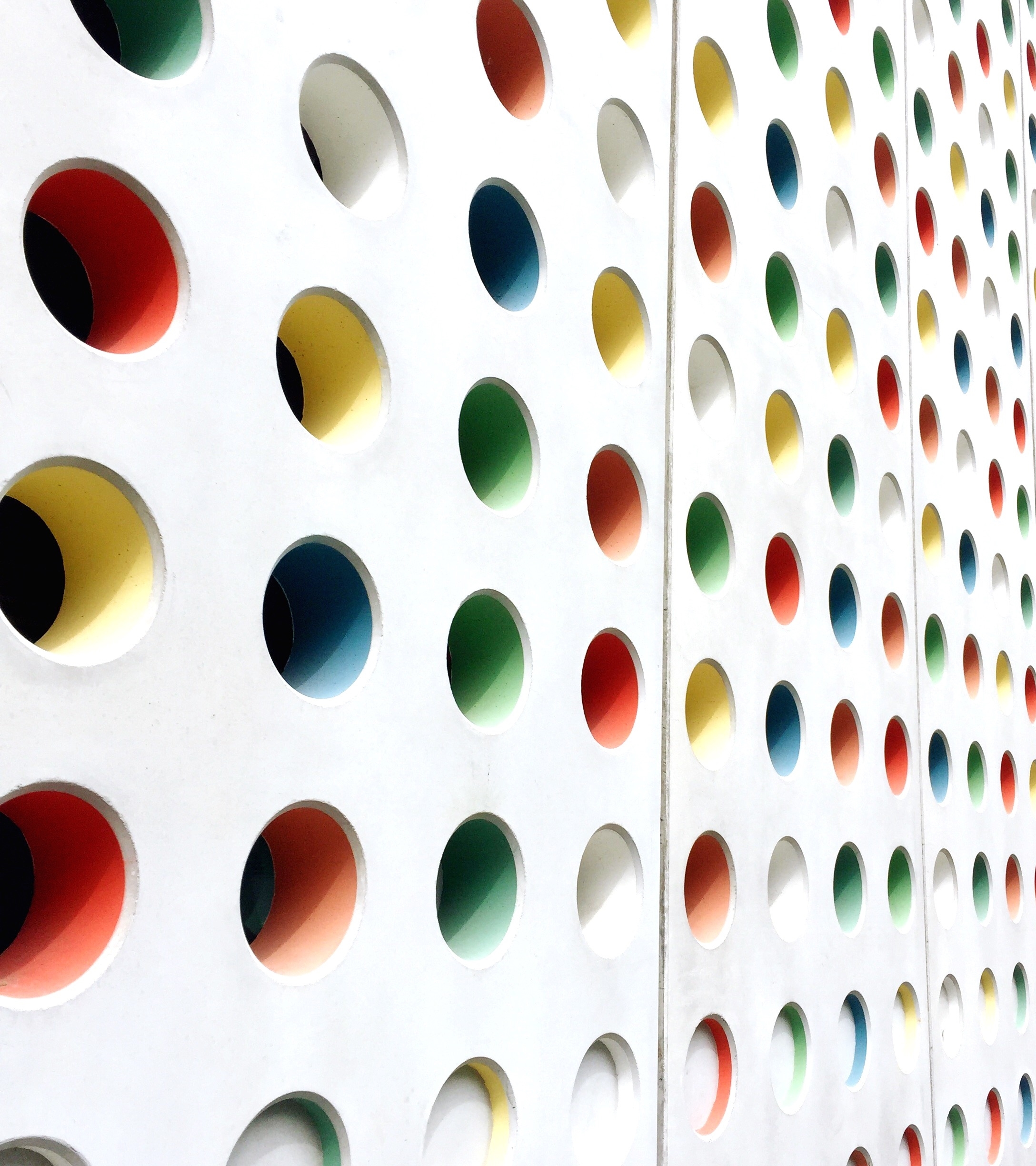 Peds/EM
Class of 2026
CAS/NRMP TIMELINE  For EM/Peds and EM as a backup
*Note, these dates are subject to change. Current discrepancy between ResidencyCAS and Society Documents
ERAS/NRMP TIMELINE if you have a PEDS Backup
*Note, these dates are subject to change. 
Please reference NRMP  and 2026 Main Residency Match Applicants Calendar
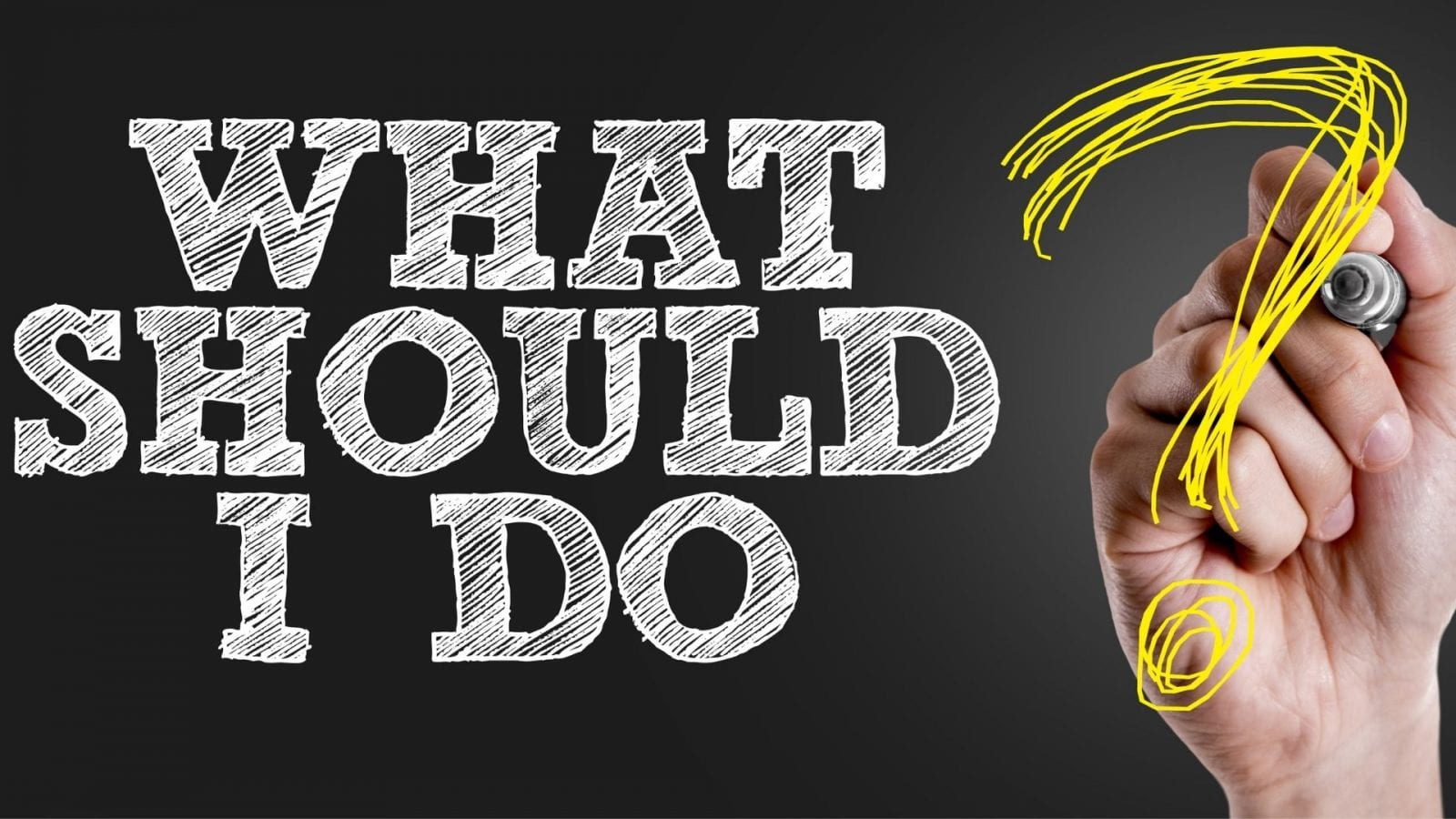 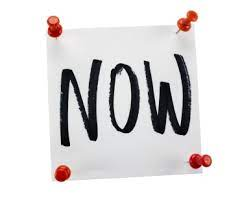 A Note on External Rotations (“Aways”)
Competitiveness of Specialty
100% Match Rate for Peds/EM 
There were zero unfilled positions in the match for  Peds EM in 2025 cycle
Some exciting leadership advancement coming soon in July 2025!
Per Dr. Guyther: Programs have gotten away from using Step 2 CK score for screening
4 programs – check each website for recommendations
University of Maryland
University of Arizona
Indiana University School of Medicine /Methodist Hospital
Louisiana State University School of Medicine
Peds/EM: Recommended to review
Leetch AN, Glasser JA, Woolridge DP. A Roadmap for the Student Pursuing a Career in Pediatric Emergency Medicine. West J Emerg Med. 2019 Dec 9;21(1):12-17. PMID: 31913812.
 Pathways to Pediatic Emergency Medicine- Combined EM and Pediatric Residency Program Director Panel
 The Undifferentiated Medical Student Podcast Episode 066 Combined EM and Peds with Dr. Aaron Leetch
 Bates, E. (2023). Combined Emergency Medicine Residency Programs: EM/Pediatrics, EM/Internal Medicine, EM/Internal Medicine/Critical Care, EM/Family Medicine, EM/Anesthesiology. In: Olympia, R.P., Werley, E.B., Lubin, J.S., Yoon-Flannery, K. (eds) An Emergency Physician’s Path. Springer, Cham. https://doi.org/10.1007/978-3-031-47873-4_7
How many programs to apply to…
Students at UMSOM applying to PEDS/EM applied to on average 3 programs. Note, this includes students from all class ranks and range of step scores.
https://www.aamc.org/data-reports/data/eras-statistics-data
Contingency Planning
Some students may need a contingency 
Apply to the right #/mix of programs
Apply to a Parallel Program – Typically Pediatrics or Emergency Medicine
About 70% of student dual apply to EM (hence the switch to ResidencyCAS platform)
Rank ALL programs you interview at 
Be PROACTIVE – communicate with OSA
Update the MedScope tracker 
Geographical constraints – Parallel Application
SOAP is NOT a great contingency plan
No unfilled programs in SOAP
Which Programs to apply to: